gentilicios
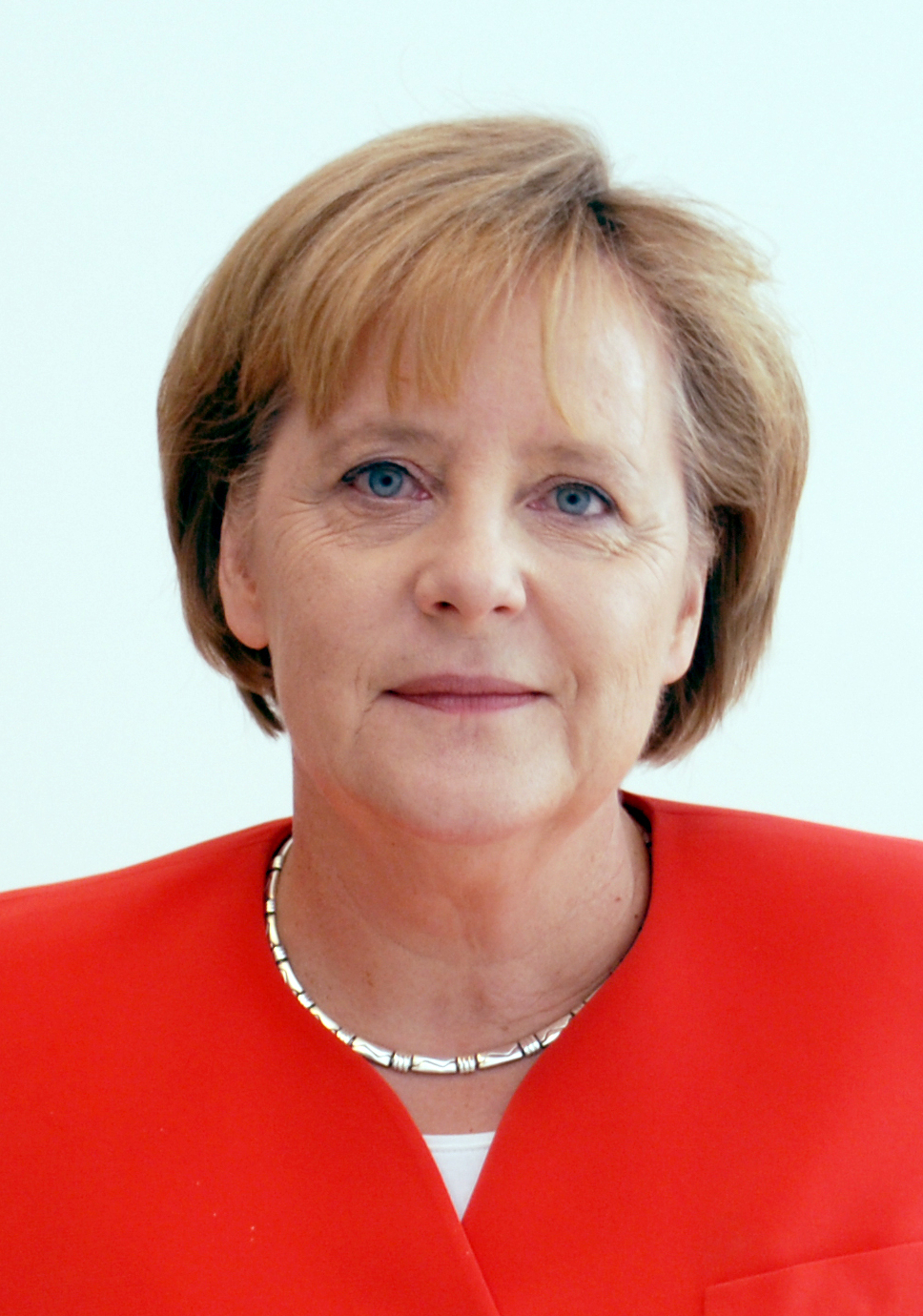 Una política alemana
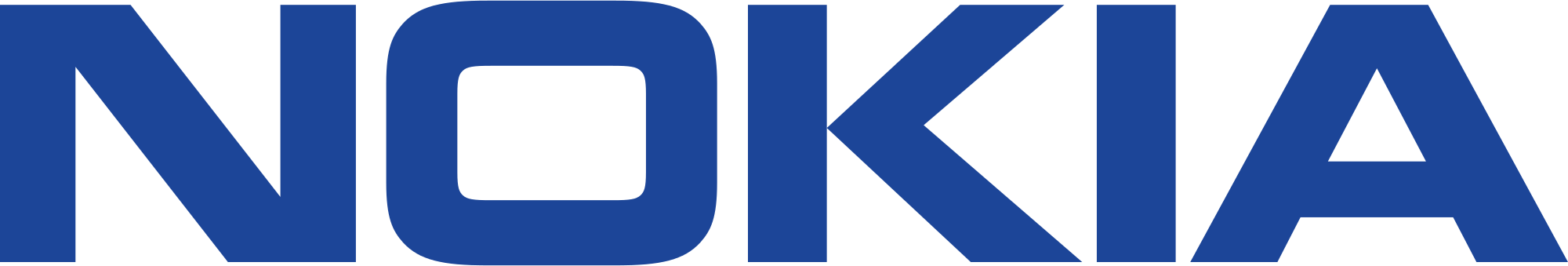 Una empresa finlandesa
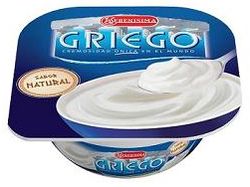 un yogur griego
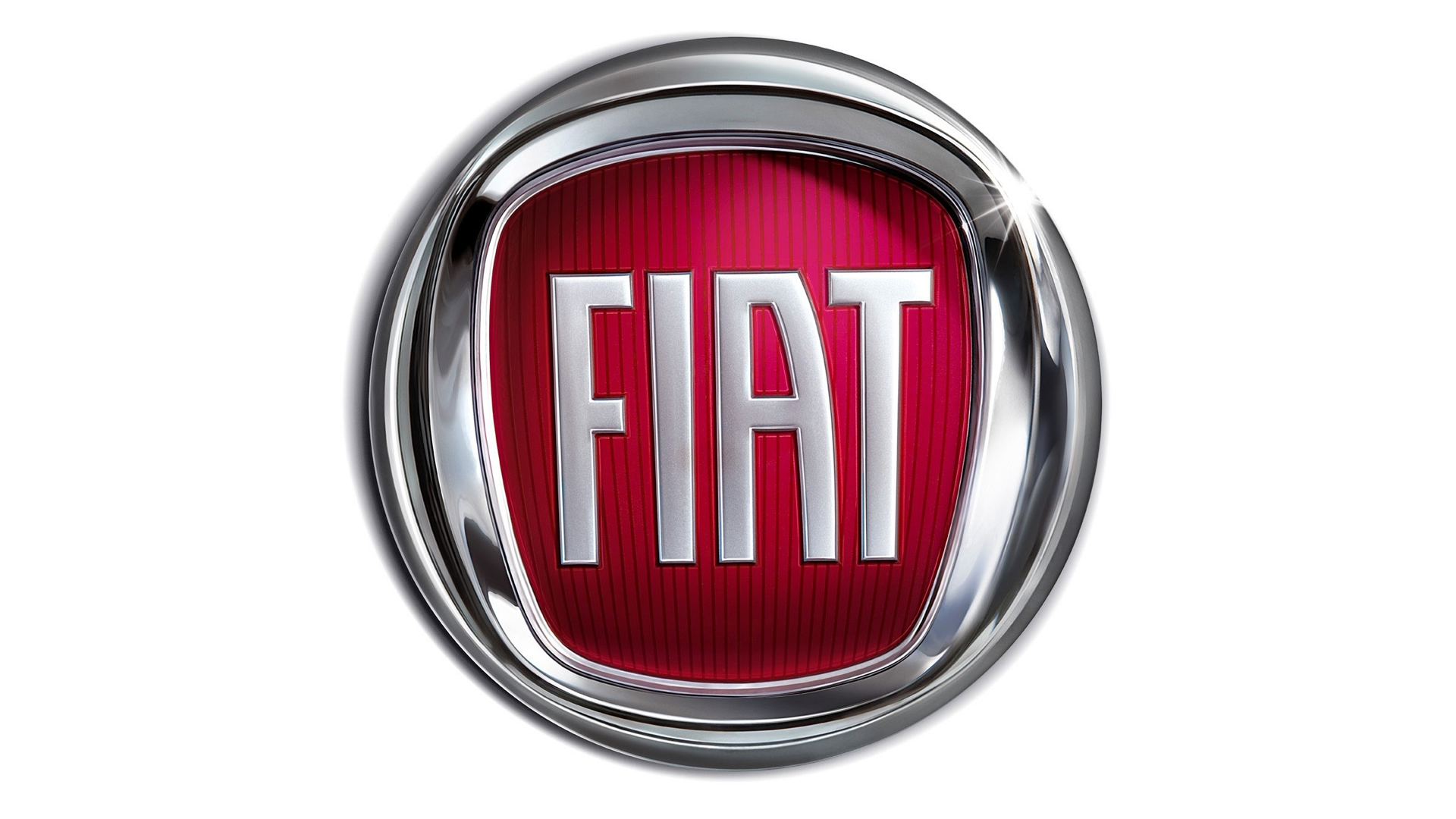 Una marca italiana
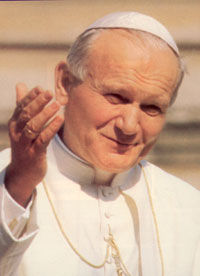 El papa polaco
Es un polaco.
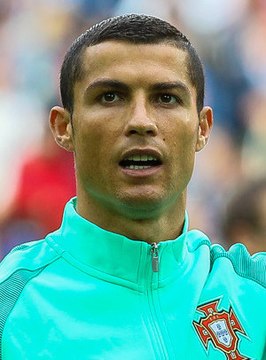 Es un portugués.